Sharing Learning from QI projects:PostersPresentationsPublications
Kate Pryde
March 2023
Your own record
Ensure the knowledge gained from your improvement projects reach as many people as possible:
Inspire others to have a go
Expand the reach of improvement – different area, speciality
Take your work to next level
CV building

Posters
Presentation – teaching/conferences/workshops
Publishing – paper and on-line
What and Why?
Being clear what kind of project it is:
What and who?
Posters
Local to international opportunities
Ensure you follow the abstract guidance (and if accepted the poster format eg size and orientation . . .)
Consider your audience – remember what’s your message
Make sure these elements standout: your name & contact details, the aim, the interventions (what was your improvement methodology, what changes did you try - your PDSA cycles!) and the results of those changes (data over time).  Include a section on how you involved users and finally your lessons learnt,
Work with the team and give yourself time
People will spend on average less than 30 seconds viewing so:
Less is more – no big chunks of text
‘Pictures tell a thousand words’
Ensure it’s easily red from 6ft away – font size 70+ for heading, 24+ for text
Be creative with QRS codes, video’s
If in person – print some A4 for people to take away
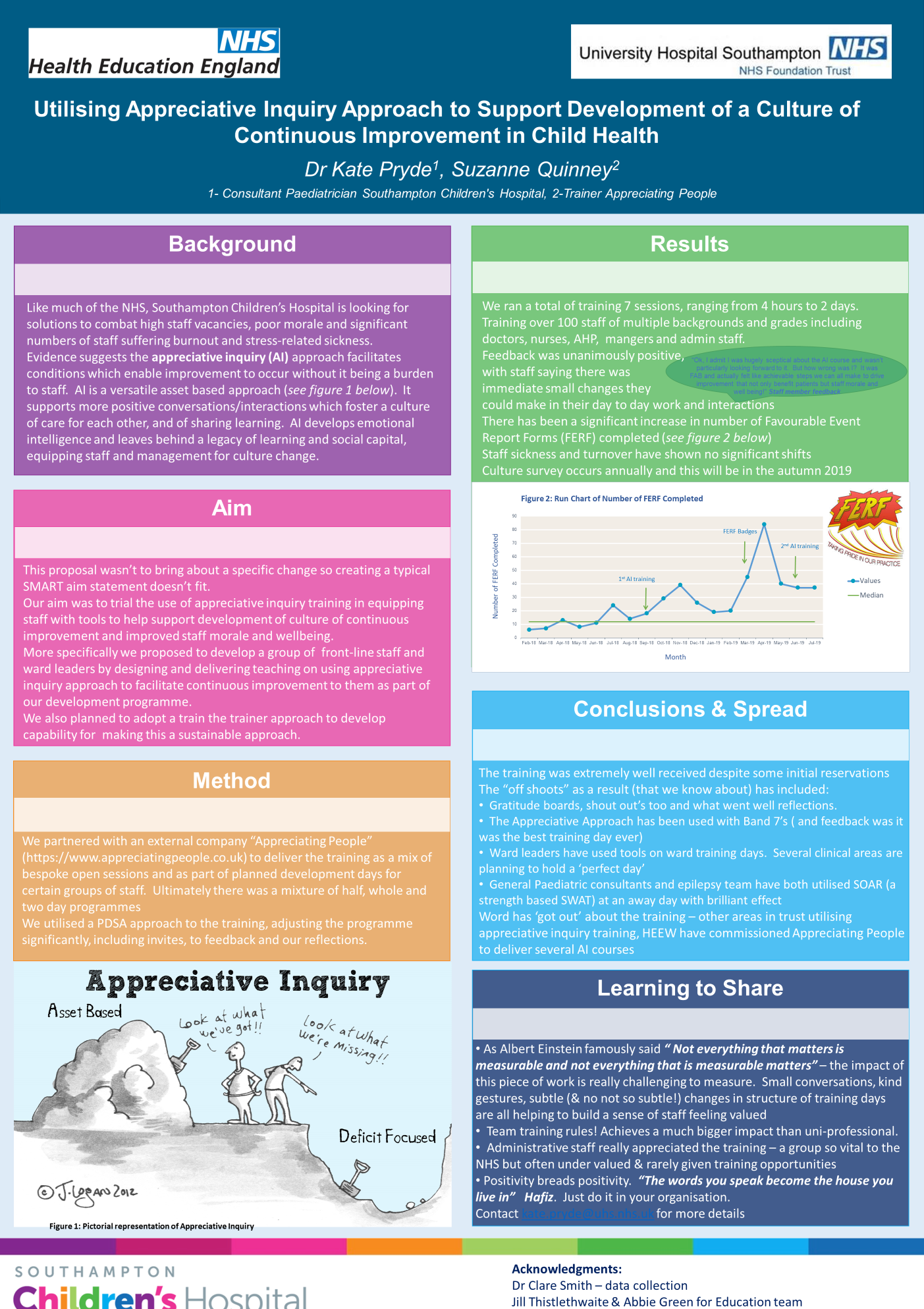 Presentations
Who is your audience? 
Where are you in the event programme?
All about the story – where do you want to get them to.  Plan this BEFORE you start making any slides
Hearts and minds – narrative and data – always remember the story infrequently the figures
Slides should have minimal text, never say ‘you won’t be able to read this or you won’t be able to see this’
Use high quality images
Practice, practice, practice to ensure you are in time
Publications
Explore appropriate journals – speciality vs generic improvement
Review literature to ensure you have some thing ‘new’
Read the author instructions. Then stick to them!
Gold standard for quality improvement are ‘SQUIRE’ guidelines:
Problem: summarise your problem & the focus of your project. You will need to outline your SMART aim for your project 
Background: background information about the problem and provides up-to-date, research and knowledge from the literature
Measurement: Describe you measures, how you selected them and include your baseline measurement
Design: Describe the improvement methodology and interventions tested
Results: Show your data over time, what was the variation?
Lessons & limitations: how did you overcome problems, what would you do differently
Conclusions: refer back to your aims, was your project useful?
Elements (modified) of QI write up & pitfalls:
Resources:
Posters:
https://www.weahsn.net/wp-content/uploads/2022/02/Things-to-consider-when-making-a-QI-poster.pdf
To understand more about what judges are looking for in an improvement poster watch this short video from Kay Haughton, Director of Services and System Transformation, West of England AHSN

PowerPoint:
https://pages.tessardavis.com/posts/is-your-slide-deck-too-text-heavy-and-boring-read-this
https://pages.tessardavis.com/posts/9-powerpoint-hacks-you-ll-wish-you-already-knew

Presentations:
https://pages.tessardavis.com/posts/10-amazing-websites-to-supercharge-your-presentation
https://pages.tessardavis.com/posts/data-on-its-own-is-meaningless-tell-a-story-with-yours-1
http://ffolliet.com/ - lots of advice and tips here

Publications:
https://www.ncbi.nlm.nih.gov/pmc/articles/PMC4857497/
Tips for Producing Posters in PowerPoint
Suggested fonts:
Arial			Verdana
Calibri			Open Sans
Tahoma			Trebuchet
Main heading = font size 70+
Subheadings = font size 40-50
Standard text = font size 20+
Key sections to include:
Project title (make this catchy and interesting) and the people involved
Background/initial problem/quality issue
Aim
Method/strategy for change and measures
Results/effects of change – show your PDSA data
Conclusions/learning and what’s next
*These slides are already set to A1 landscape
To do this in a new Powerpoint:
Click on the Design tab
Click on Slide Size
Select Custom Slide Size and enter dimensions for width and height
A1 landscape W = 84.1cm L = 59.4cm
A1 portrait W = 59.4cm L = 84.1cm
Use charts and images where possible.
Use colours wisely.
Line it up to keep things tidy.
Leave space around edges and objects.
Before sending to print:
Export to PDF 
Make sure you tell the printers what size you want your poster to be
Project title – What is your main achievement with this project  Think of a newspaper headline!
People involved
Background/Problem/Issue
ENTER TEXT HERE
Results/Data
ENTER TEXT HERE
Aim
ENTER TEXT HERE
Image/Chart
ENTER TEXT HERE
Method/Strategy for Change/How were users involved
ENTER TEXT HERE
Conclusions/Lessons Learned
ENTER TEXT HERE
Project title – What is your main achievement with this project  Think of a newspaper headline!
People involved
Aim
ENTER TEXT HERE
Method/Strategy for Change/How were users invovled
ENTER TEXT HERE
Background/Problem/Issue
ENTER TEXT HERE
Results/Data
ENTER TEXT HERE
Conclusions/Lessons Learned
ENTER TEXT HERE
Image/Chart
ENTER TEXT HERE
Image/Chart
ENTER TEXT HERE
Image/Chart
ENTER TEXT HERE
Project title – What is your main achievement with this project  Think of a newspaper headline!
People involved
Background/Problem/Issue
ENTER TEXT HERE
Results/Data
ENTER TEXT HERE
Images/Charts
ENTER TEXT HERE
Aim
ENTER TEXT HERE
Conclusions/Lessons Learned
ENTER TEXT HERE
Method/Strategy for Change/User involvement 
ENTER TEXT HERE